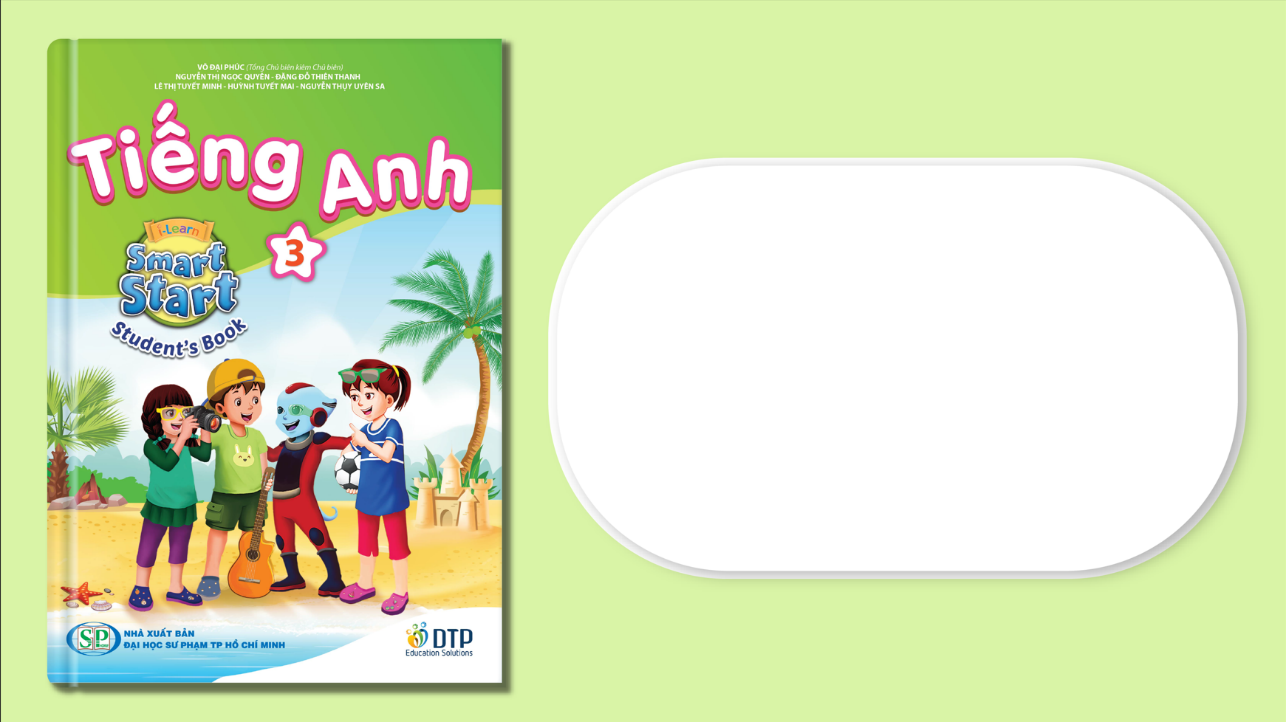 Unit 6: Clothes
Lesson 4.1
Page 91
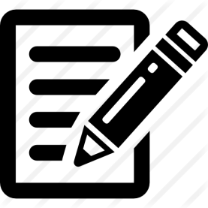 Tuesday, 28th February 2023
Unit 6 – Lesson 4.1
1. New words
2. Structures
- What do you wear at  school?
 I wear a blue tie.
- Do you like your uniform? 
Yes, I do.
uniform
polo shirt
sneakers
tie
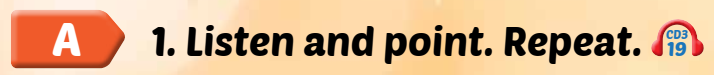 Click each picture to hear the sound.
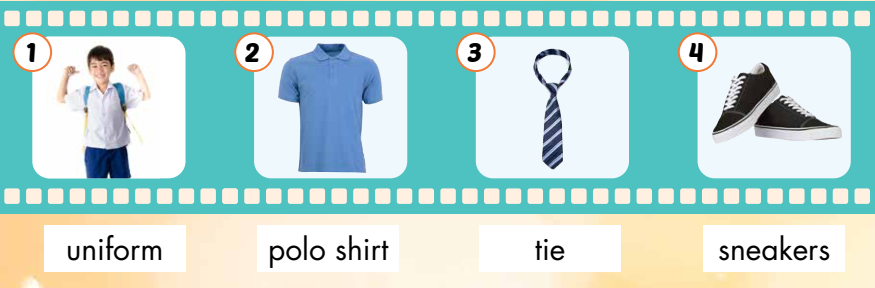 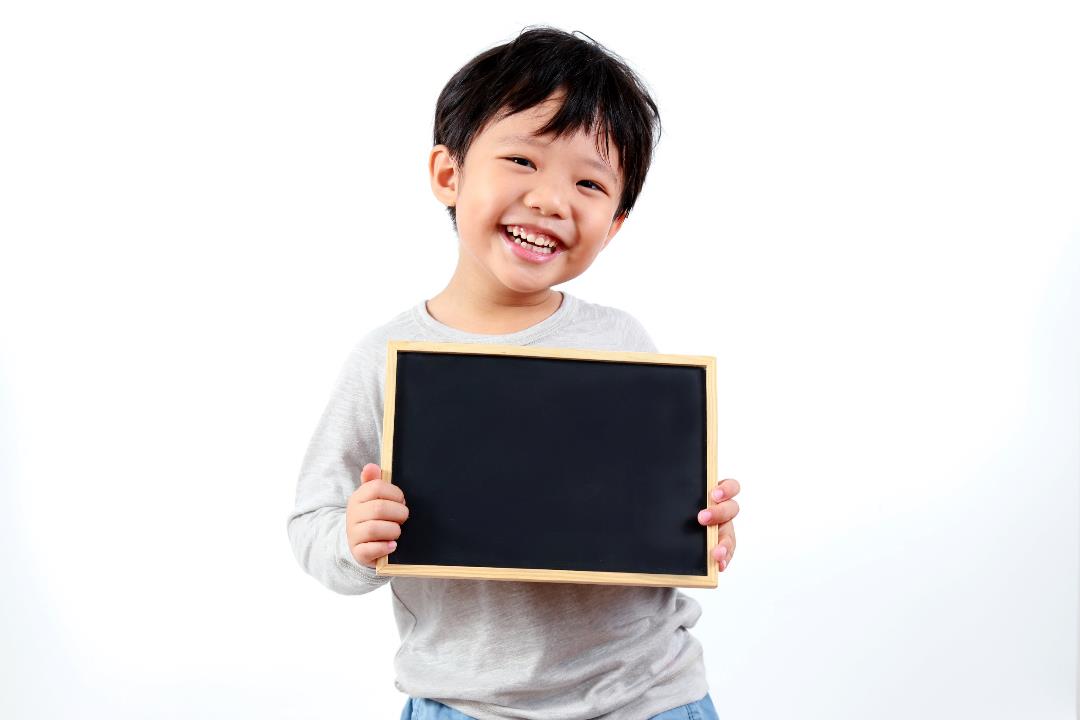 Practice
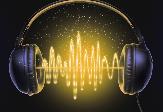 Listen and choose the correct picture.
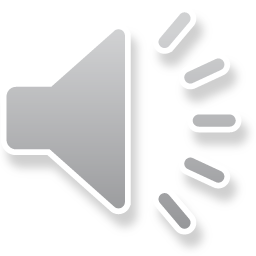 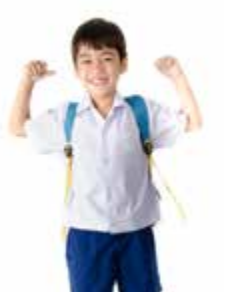 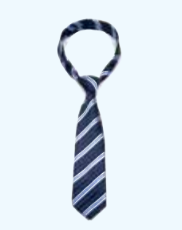 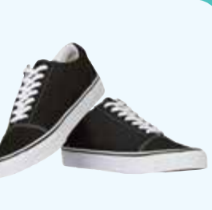 Listen and choose the correct picture.
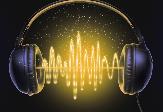 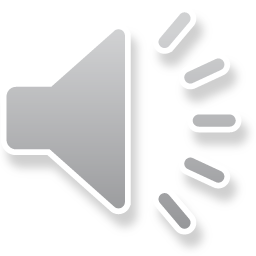 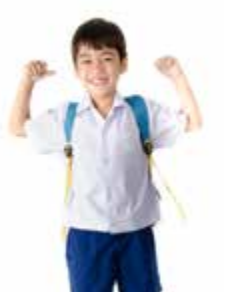 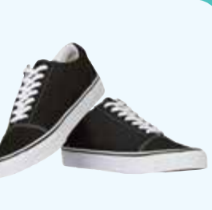 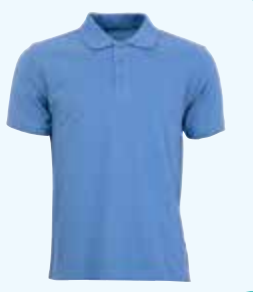 Listen and choose the correct picture.
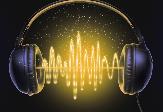 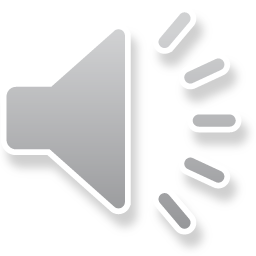 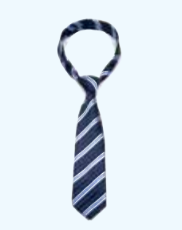 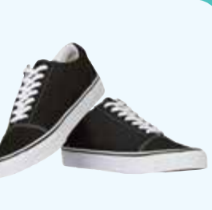 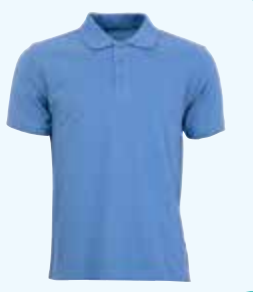 Listen and choose the correct picture.
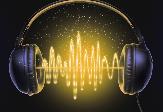 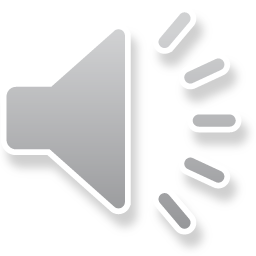 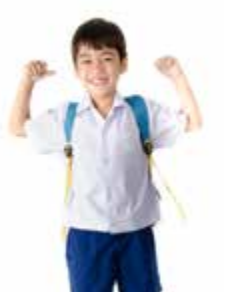 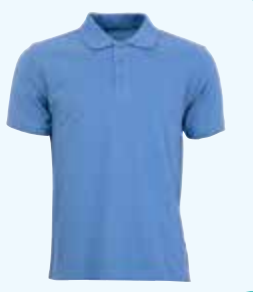 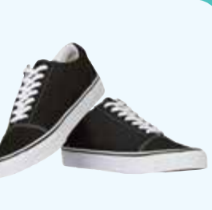 What is it?
a tie
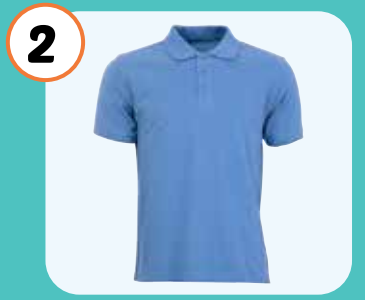 sneakers
a uniform
a polo shirt
What is it?
a tie
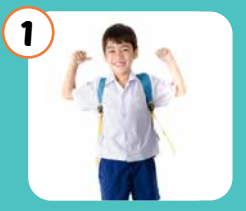 sneakers
a uniform
a polo shirt
What is it?
a tie
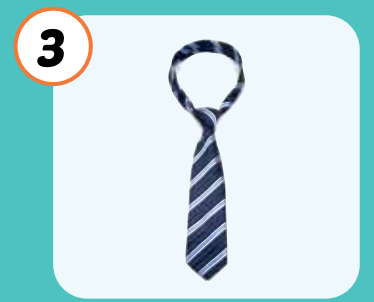 sneakers
a uniform
a polo shirt
What is it?
a tie
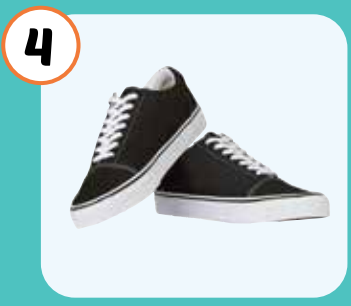 sneakers
a uniform
a polo shirt
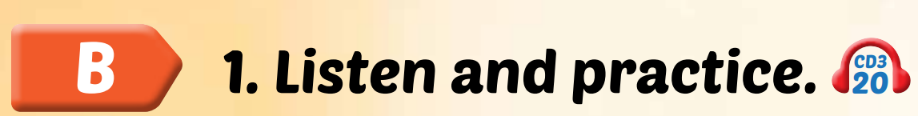 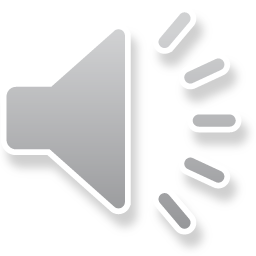 Click the earphone to hear the sound.
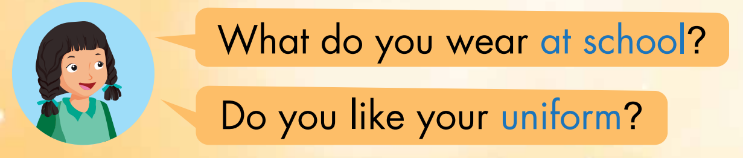 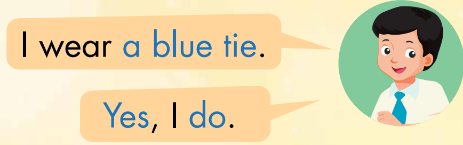 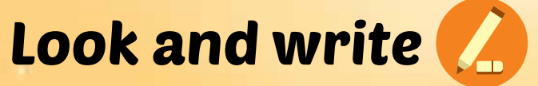 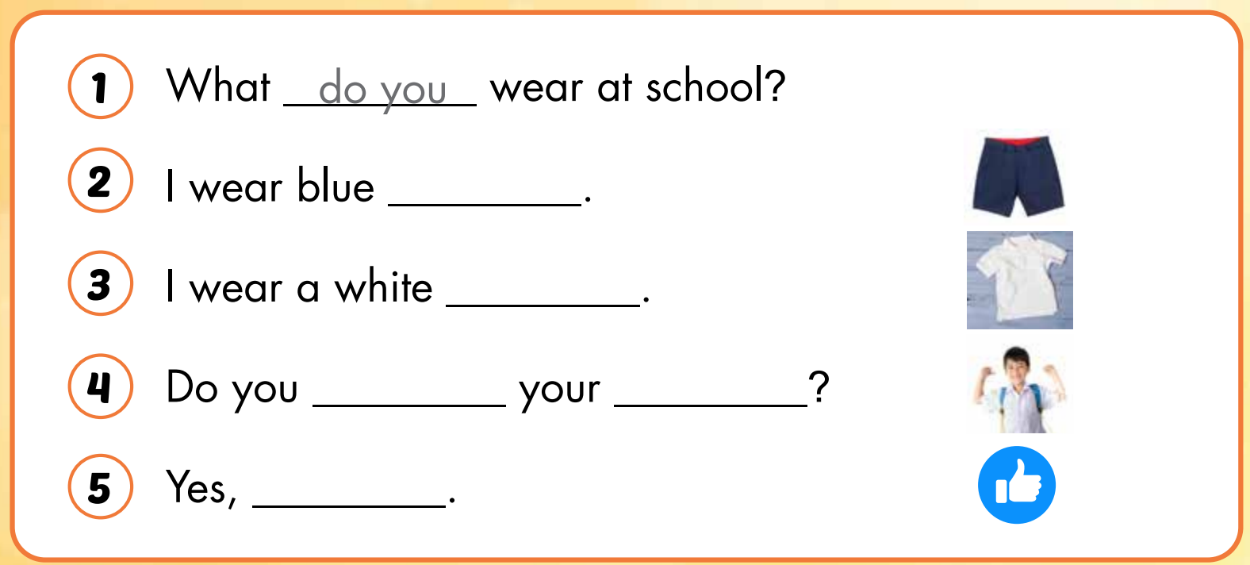 do you
shorts
polo shirt
like
uniform
I do
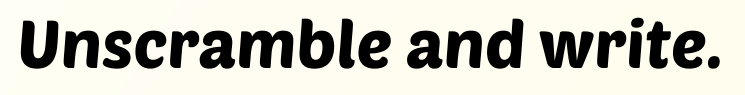 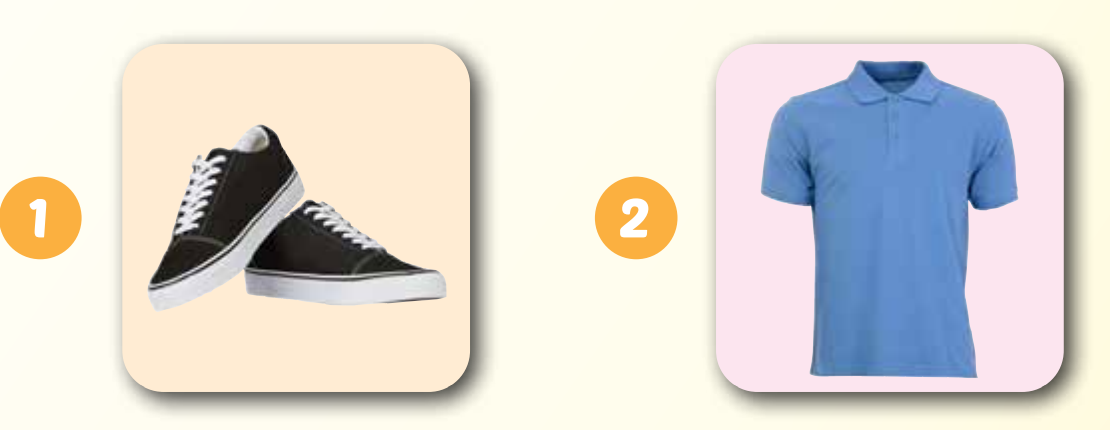 loop thsri
skanerse
polo shirt
sneakers
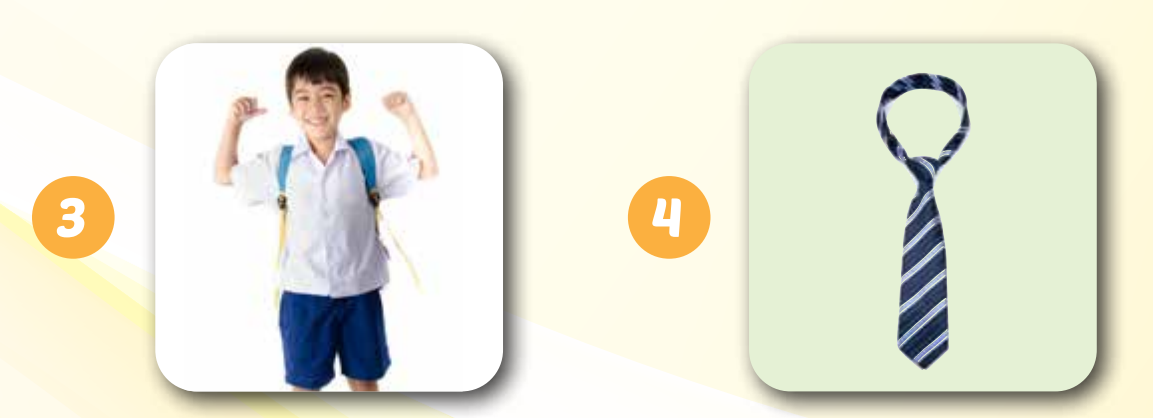 ite
fmruoin
tie
uniform
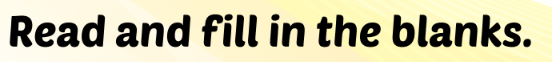 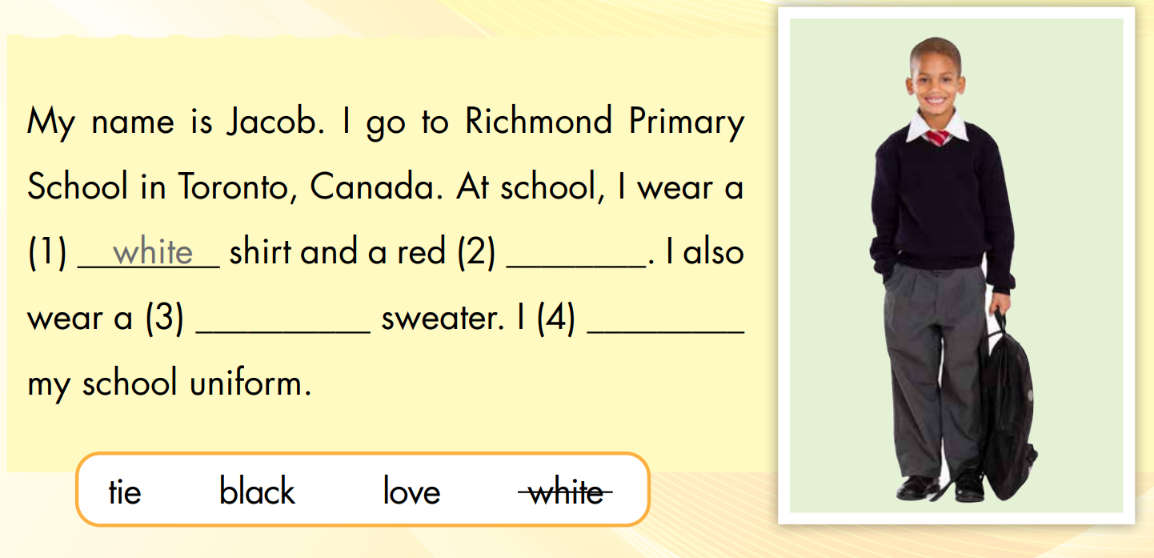 tie
white
love
black
tie
Áo thun có cổ
uniform
Giầy thể thao
Cà vạt
polo shirt
Đồng phục
sneakers